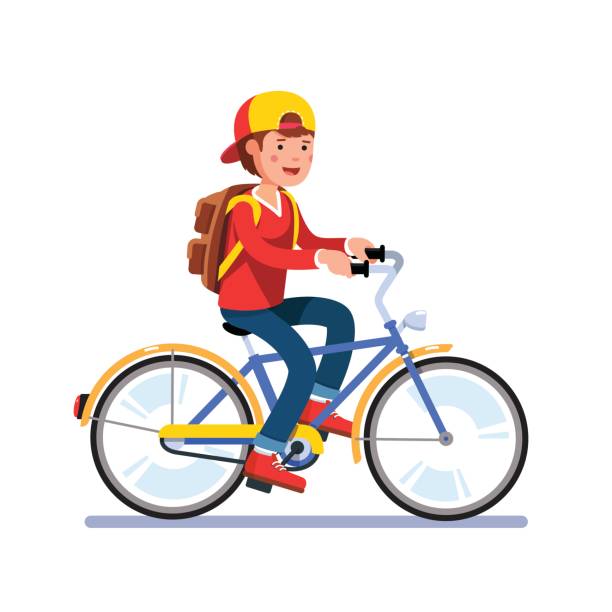 ride a bike
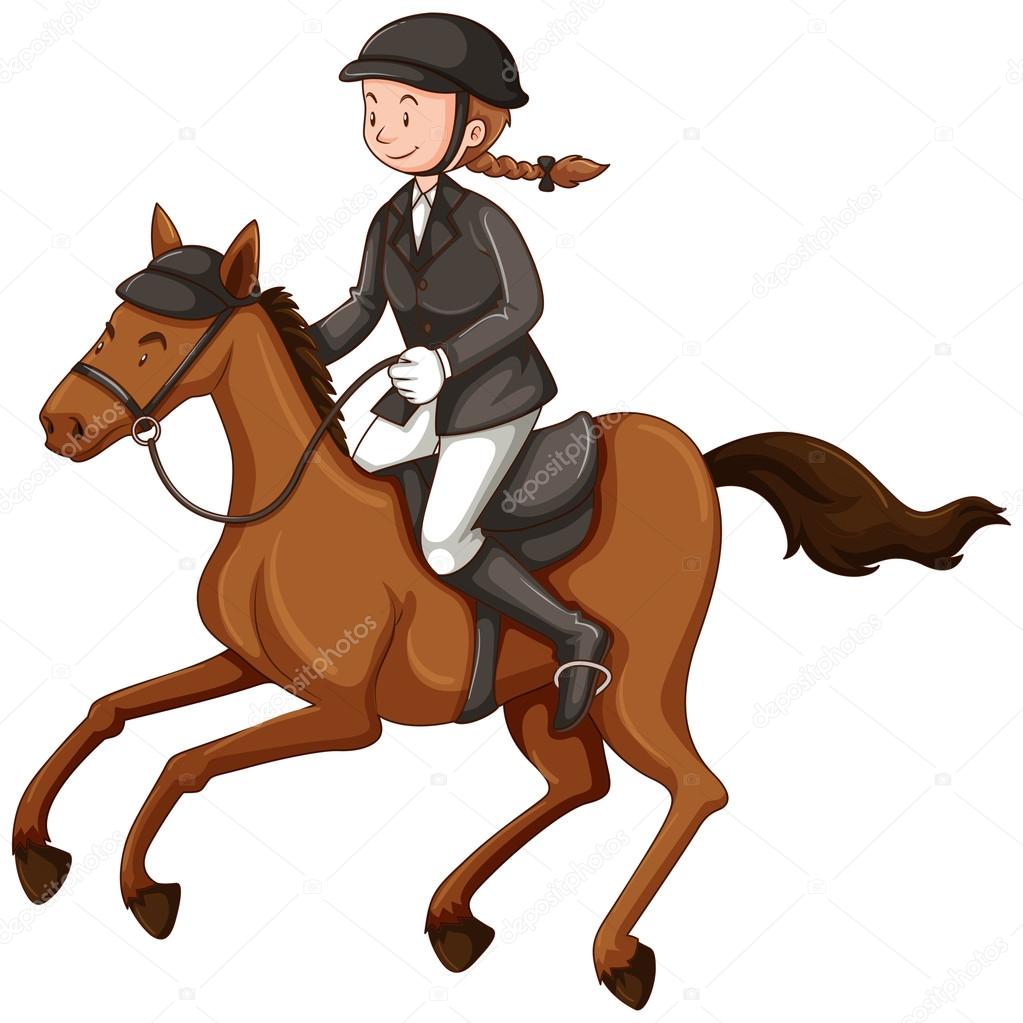 ride a horse
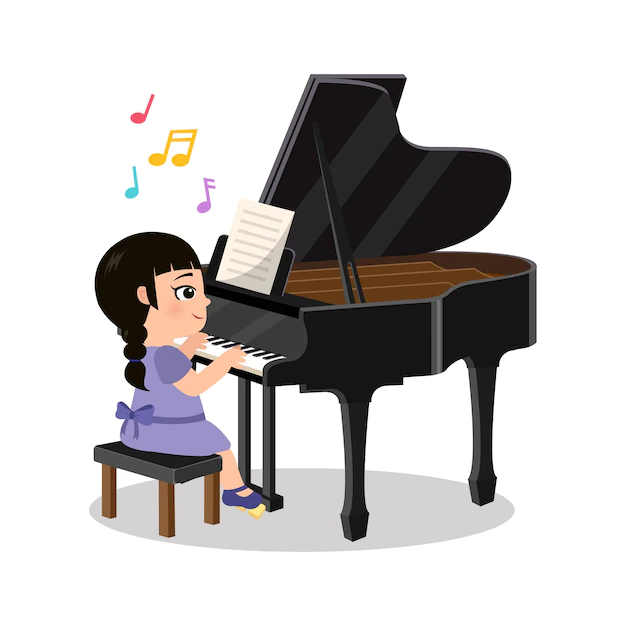 play the piano
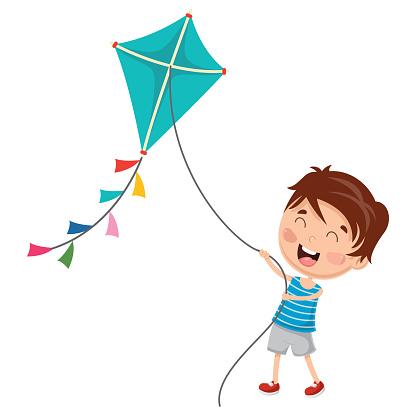 fly a kite
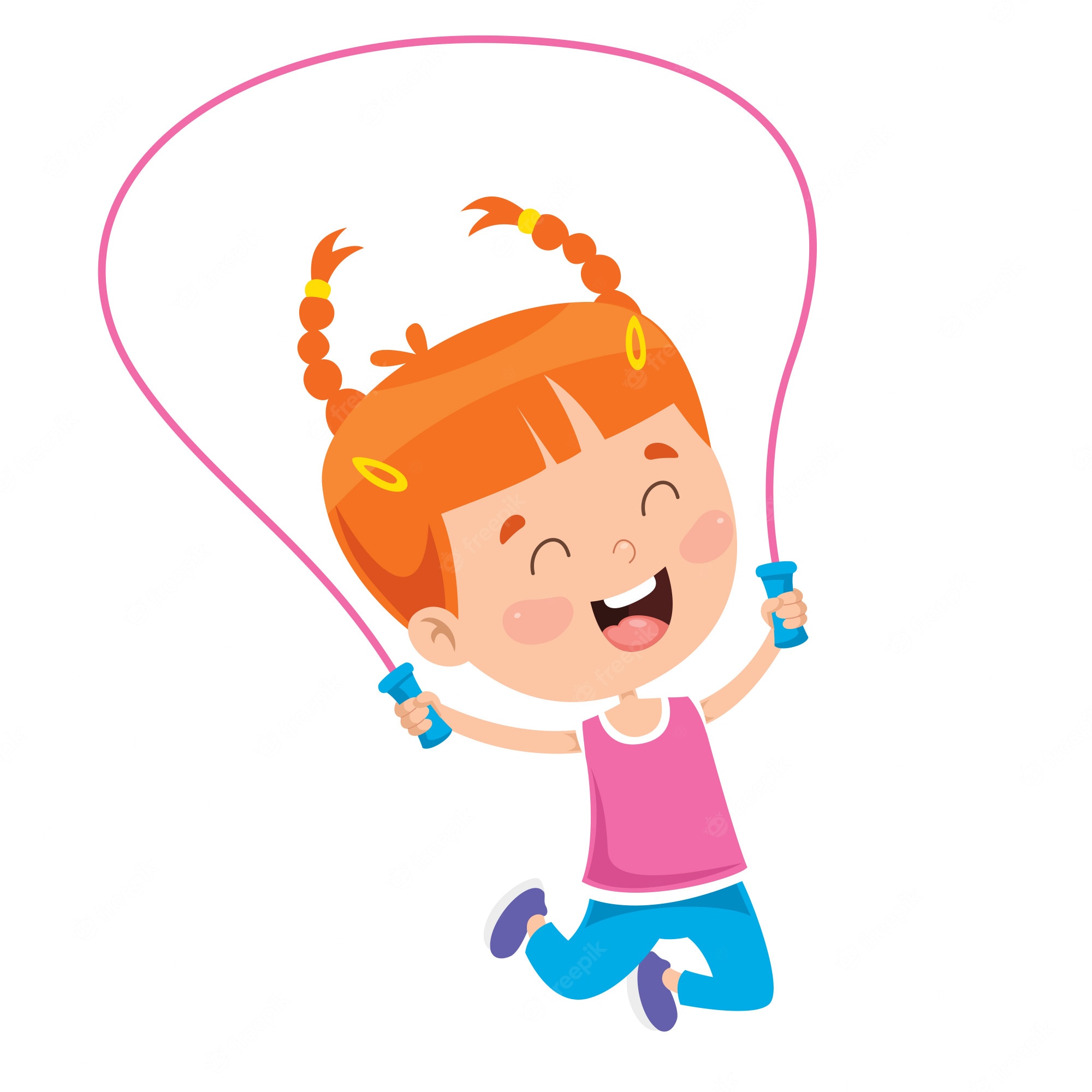 skip
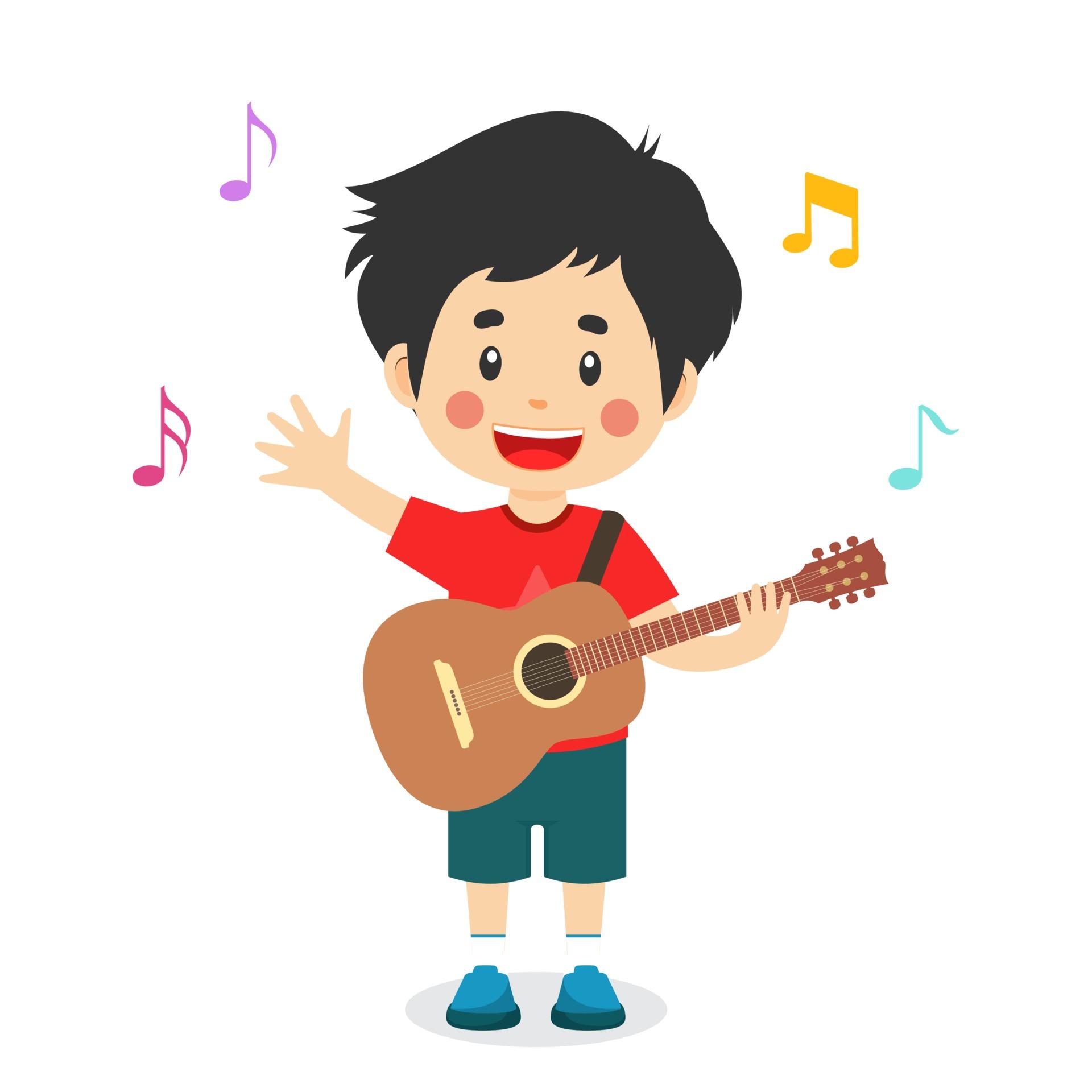 play the guitar
Can you play the guitar?
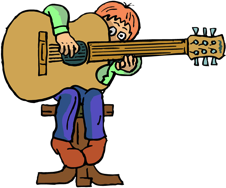 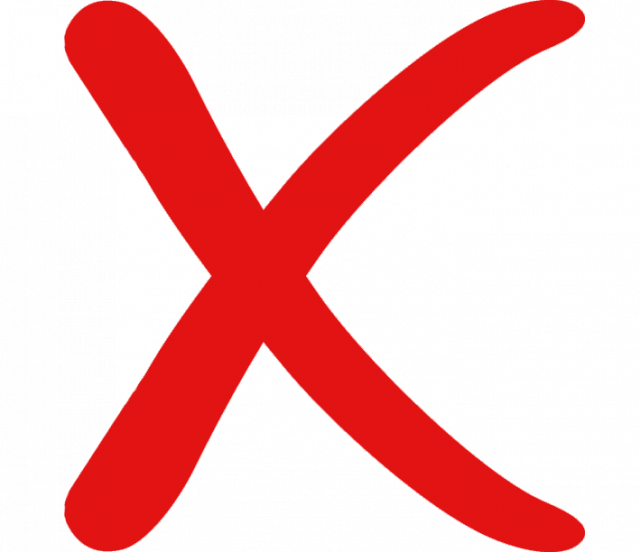 No, I can’t.
Can you ride a horse?
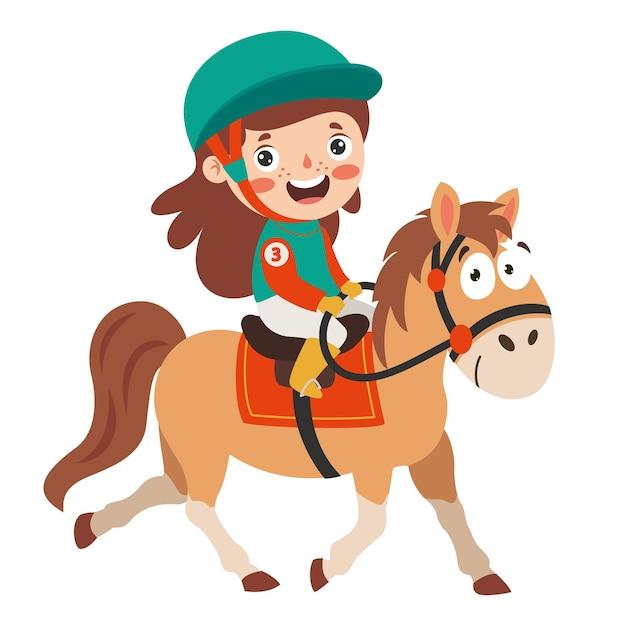 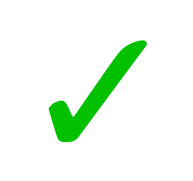 Yes, I can.
02
Activity 4Listen and tick.
Listen and tick.
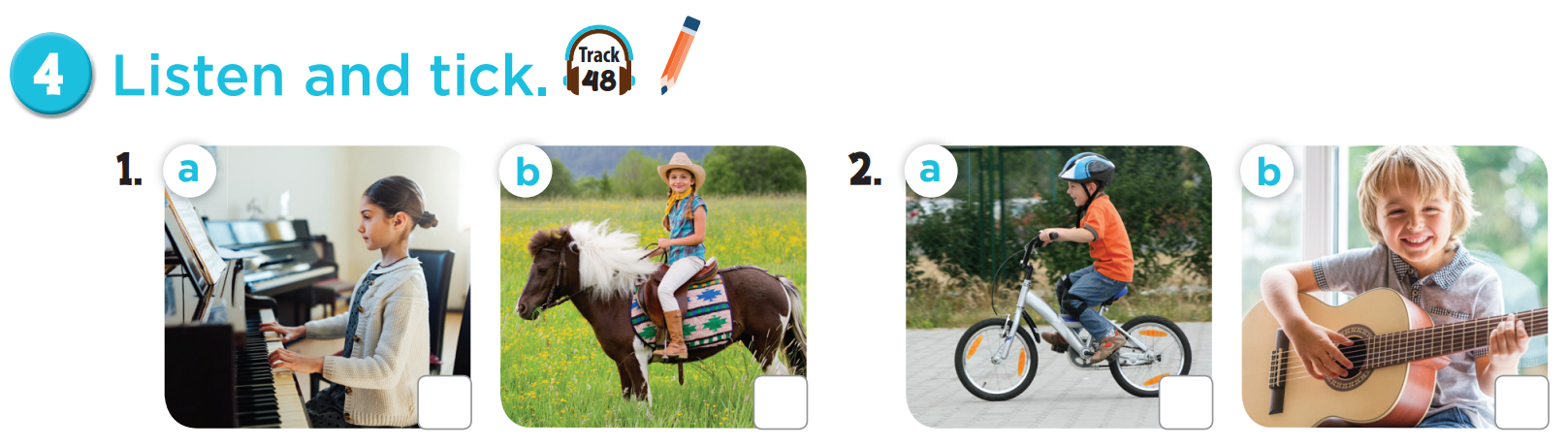 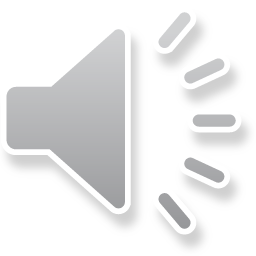 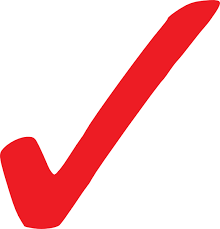 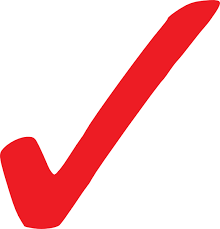 Work in pairs. Practise.
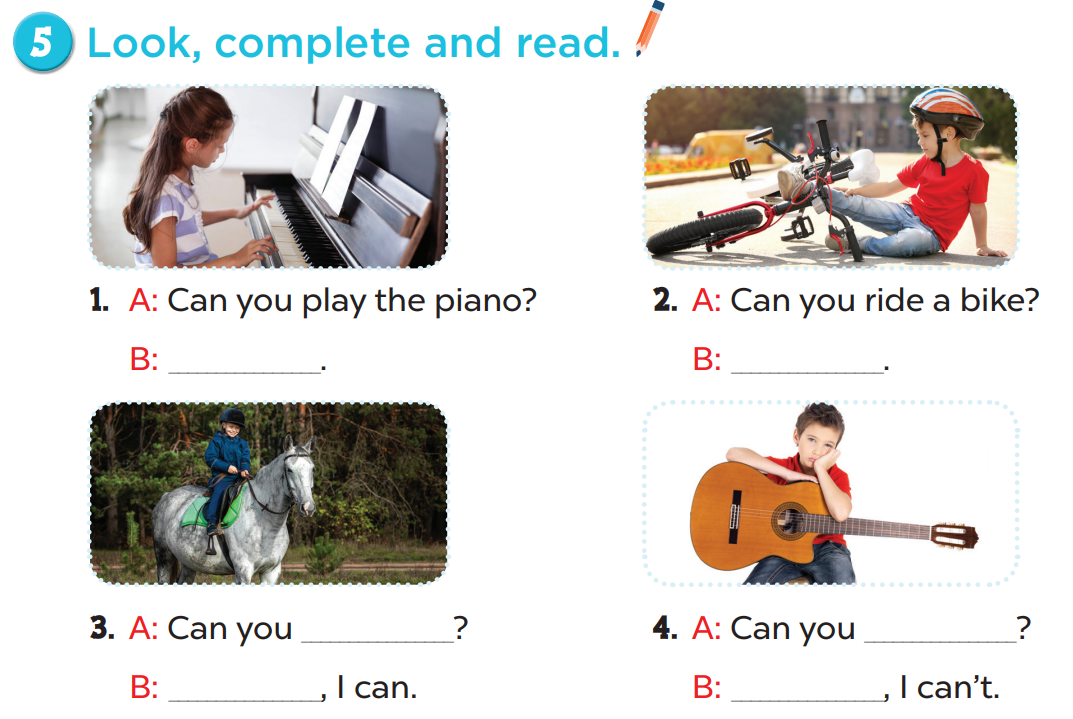 No, I can’t
Yes, I can.
play the guitar
ride a horse
Yes
No
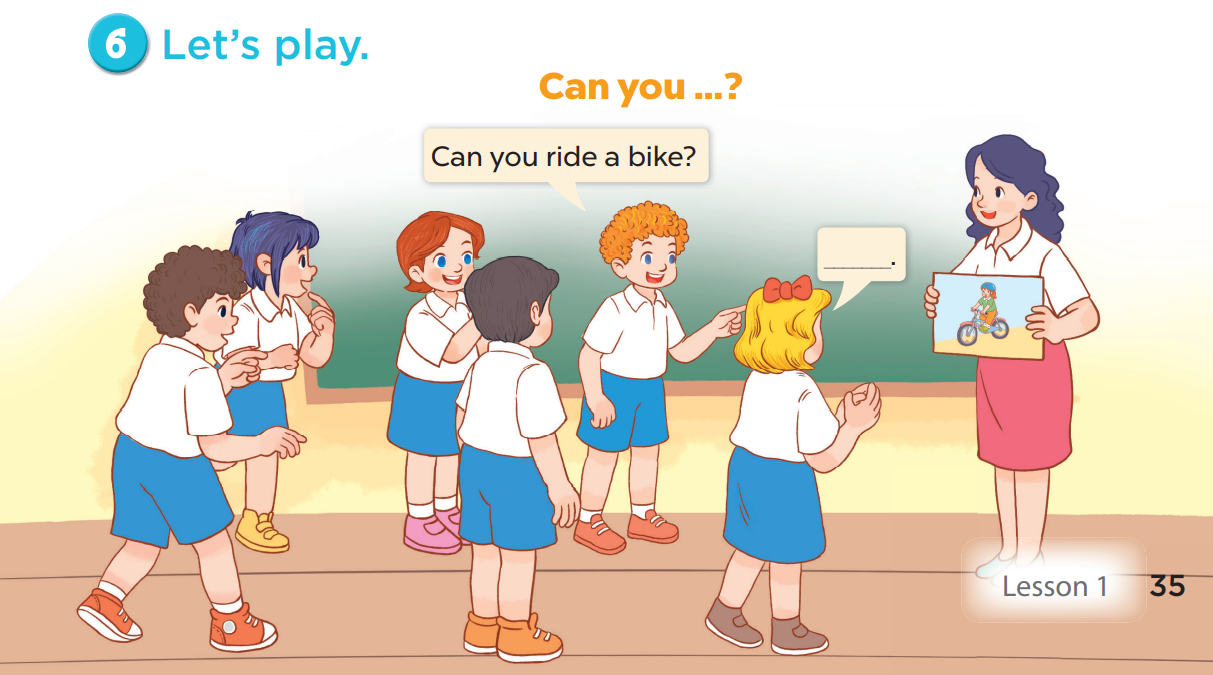 06
Games
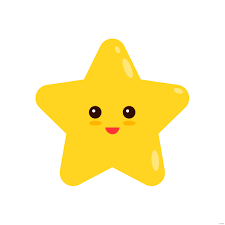 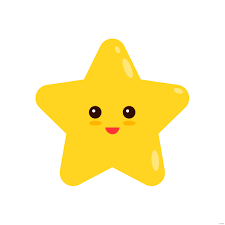 Lucky number!
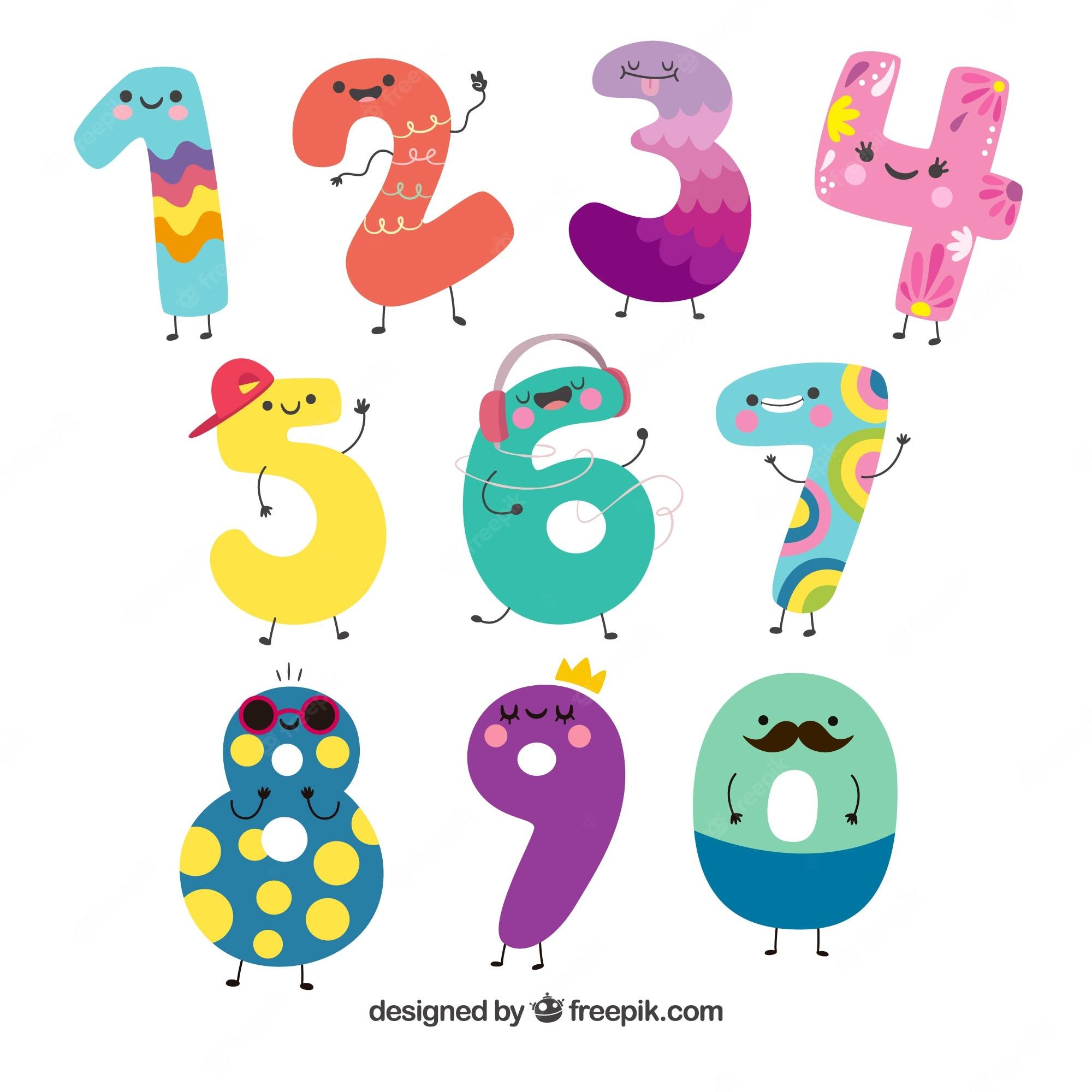 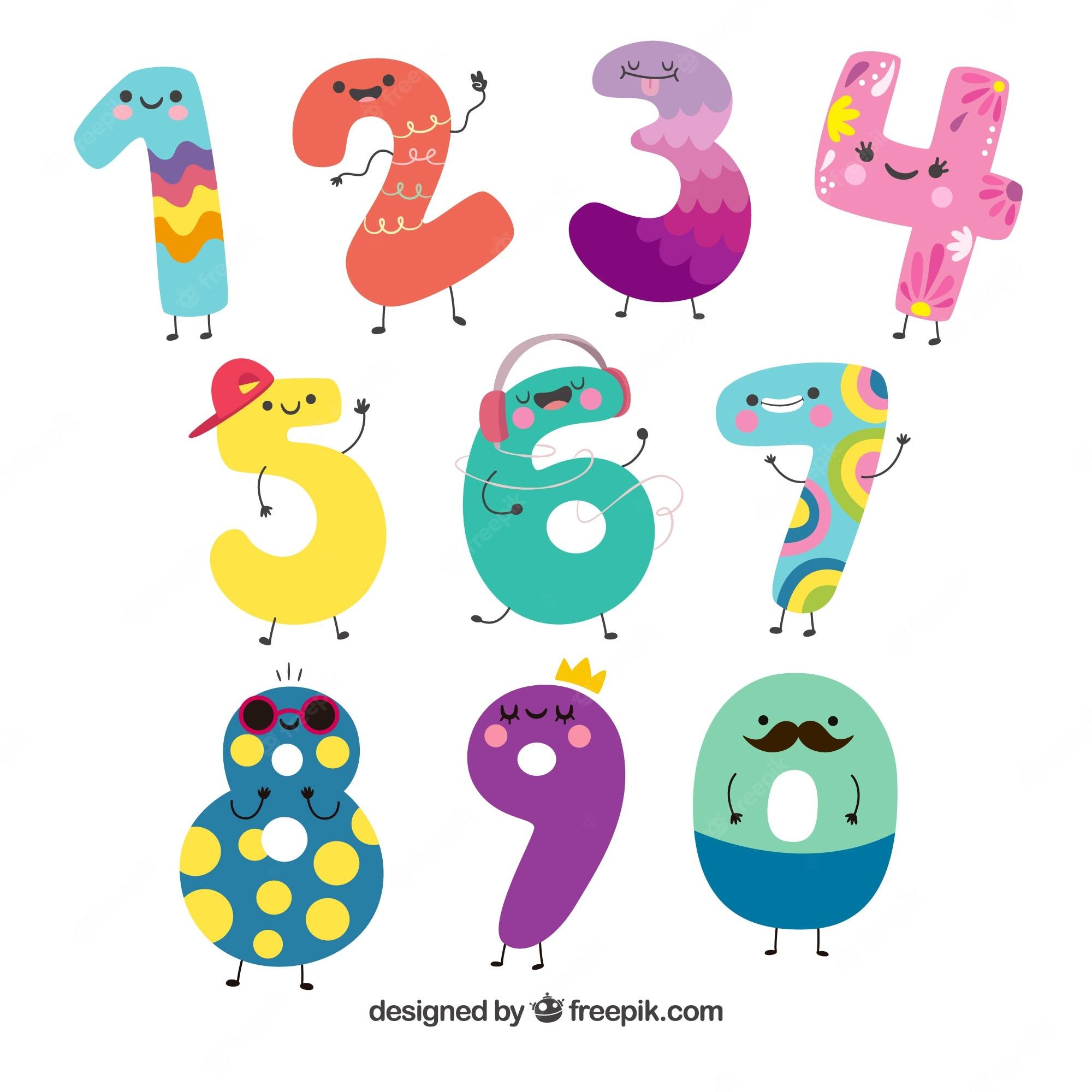 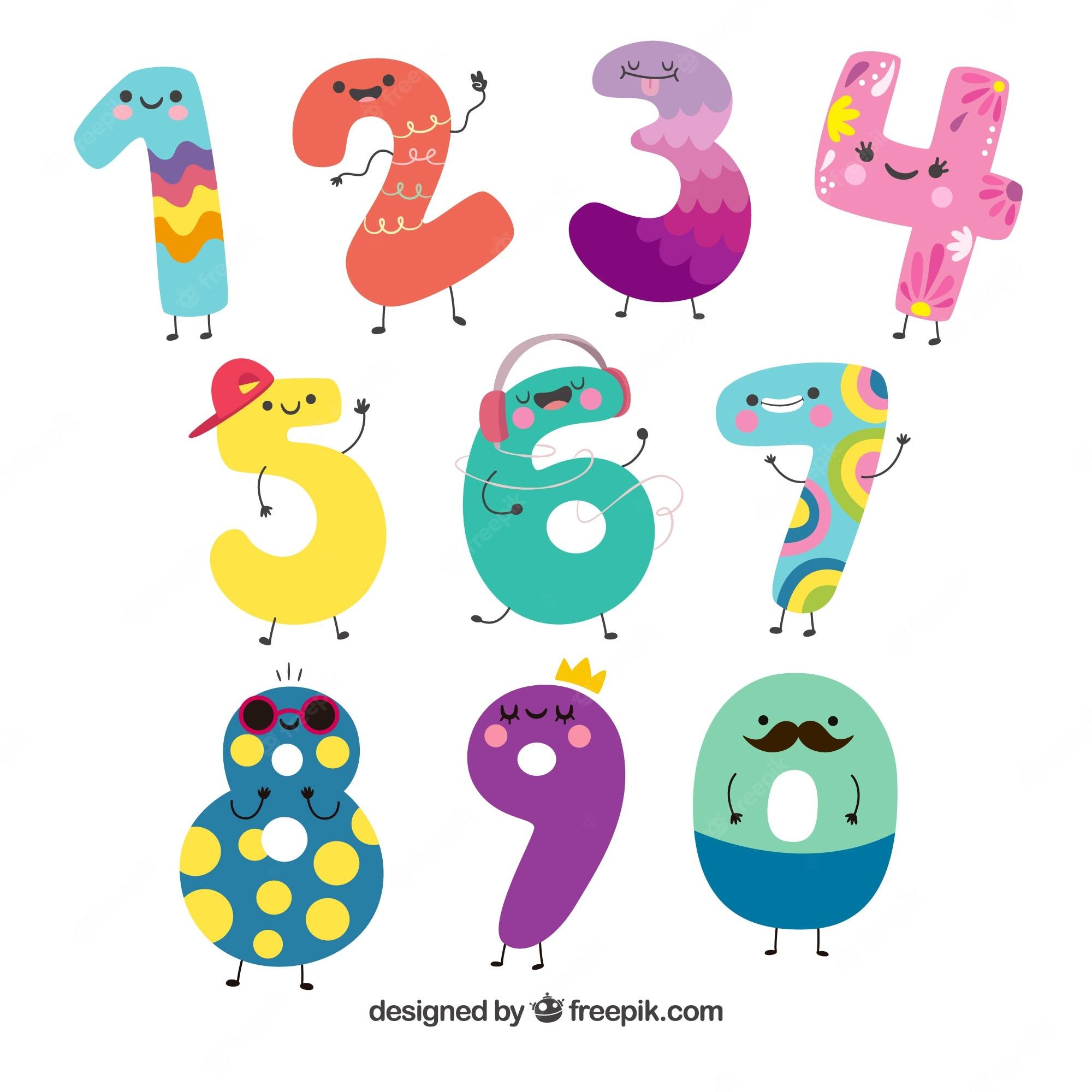 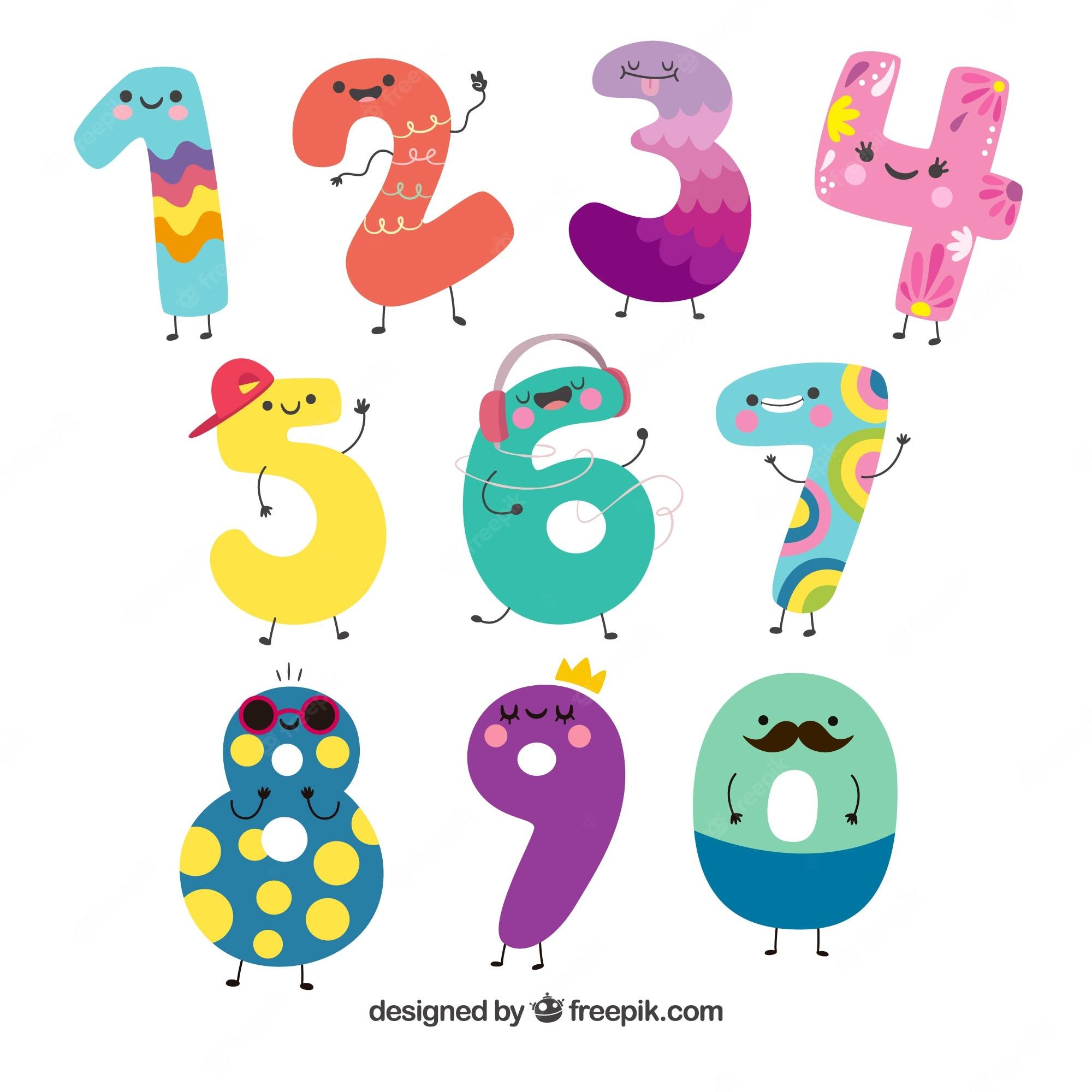 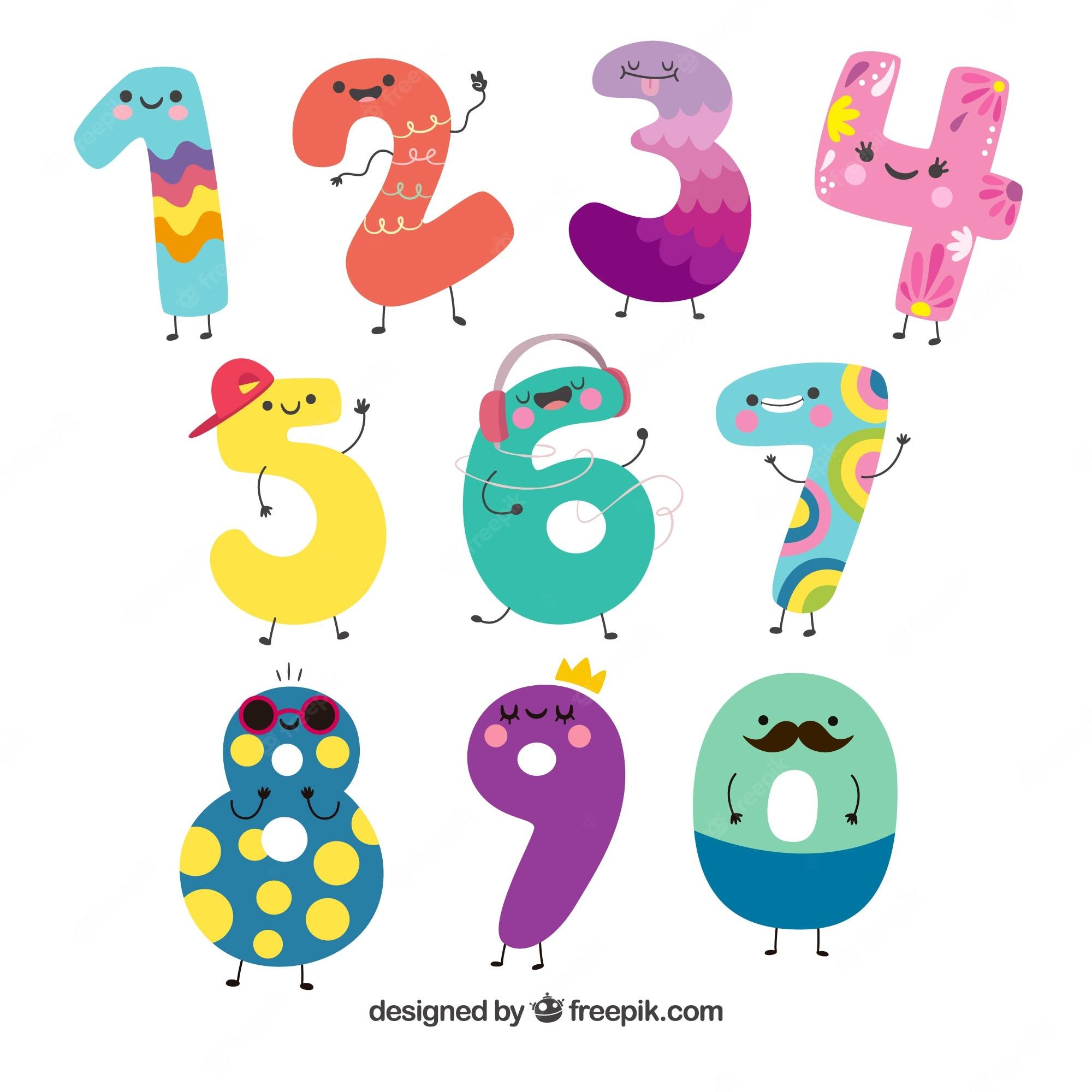 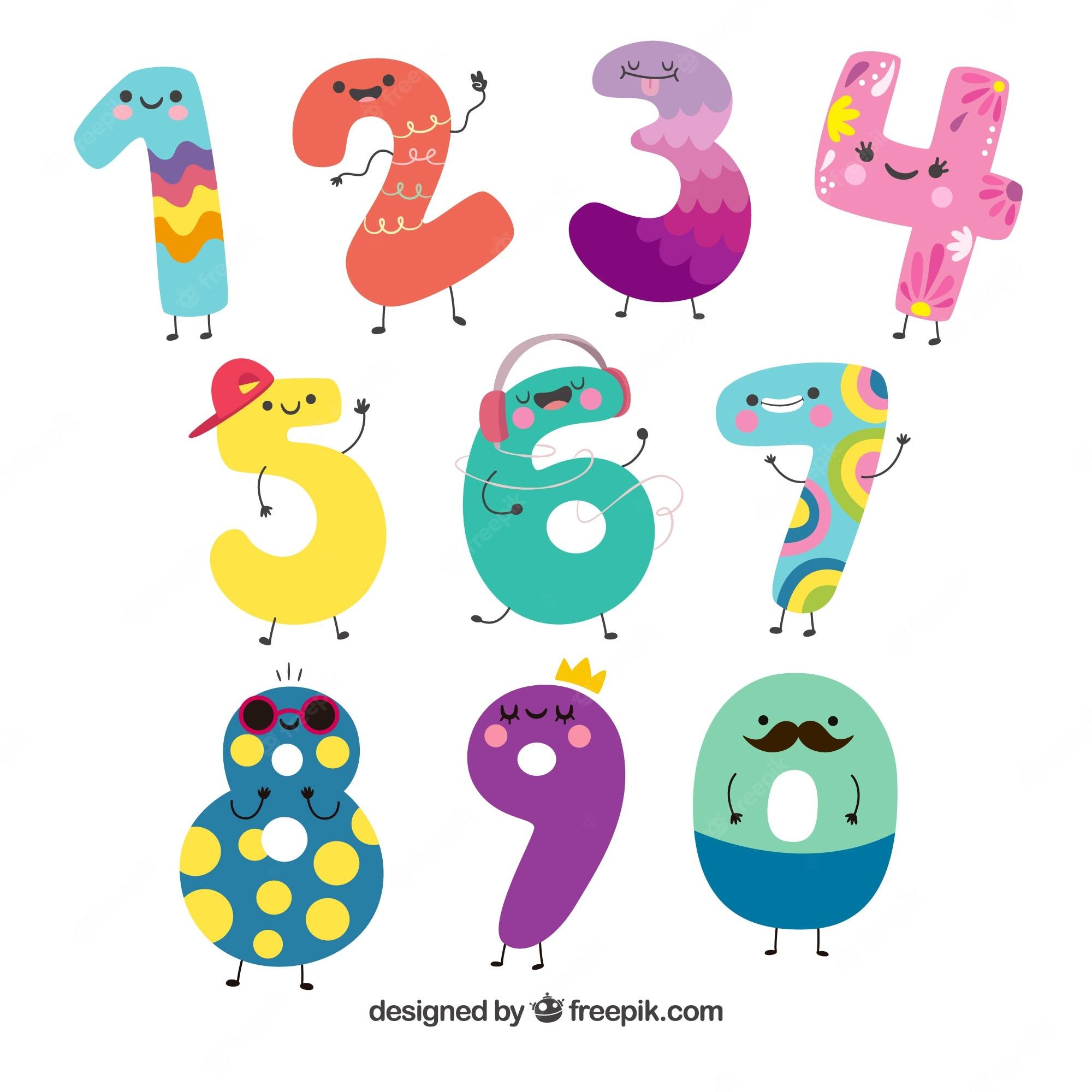 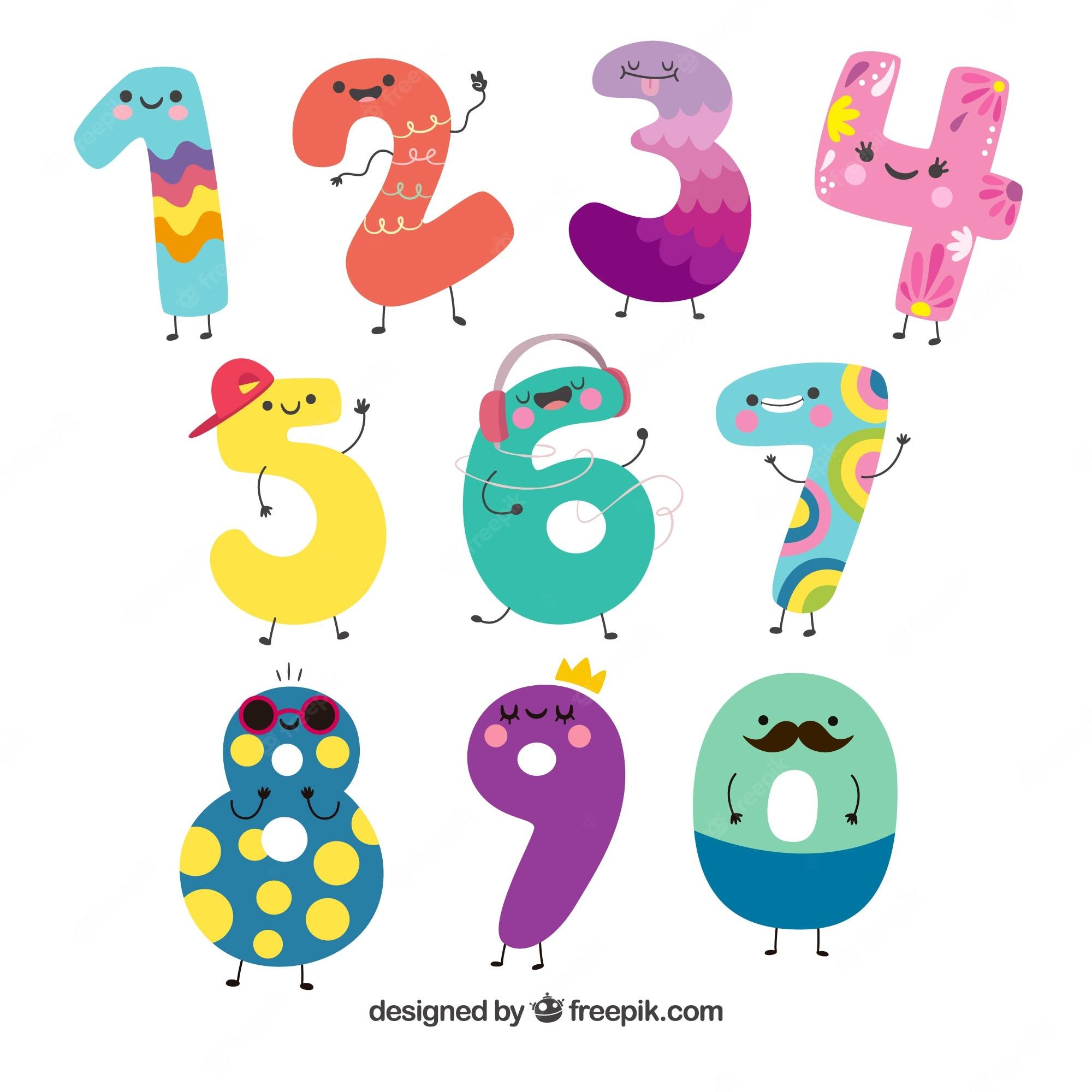 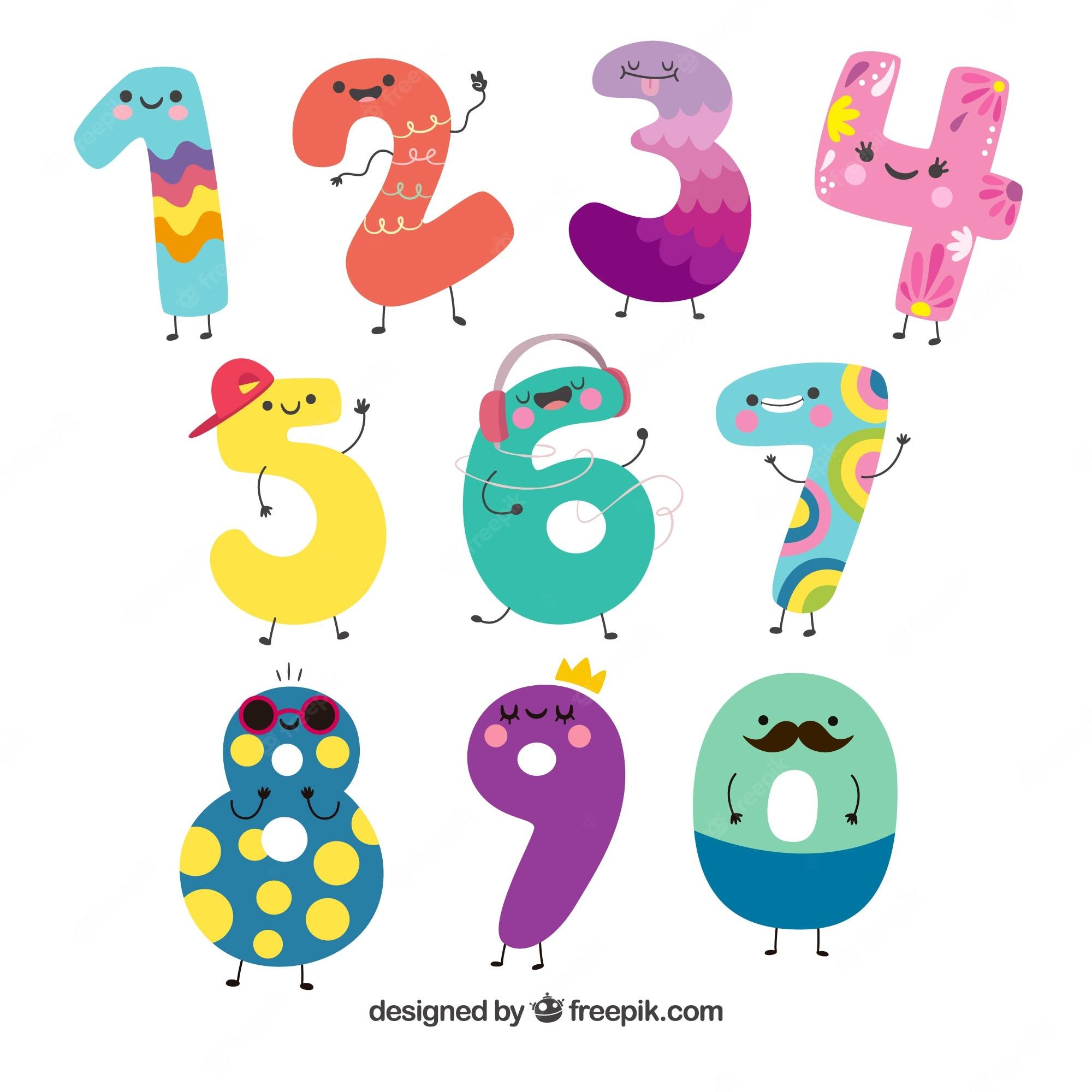 Can you ….………………….?
ride a horse
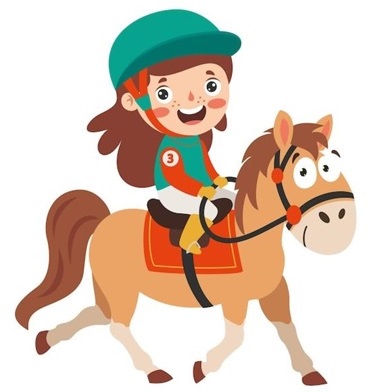 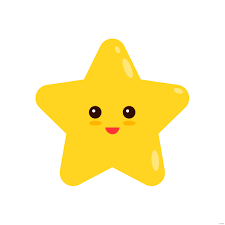 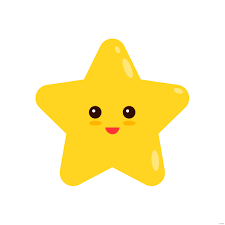 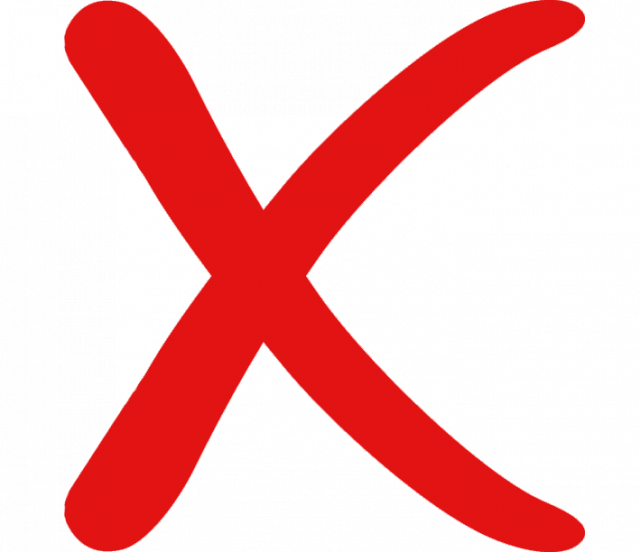 ….., I can’t.
Back
No
[Speaker Notes: DICE ROLL GAME]
Can you ………………….?
ride a bike
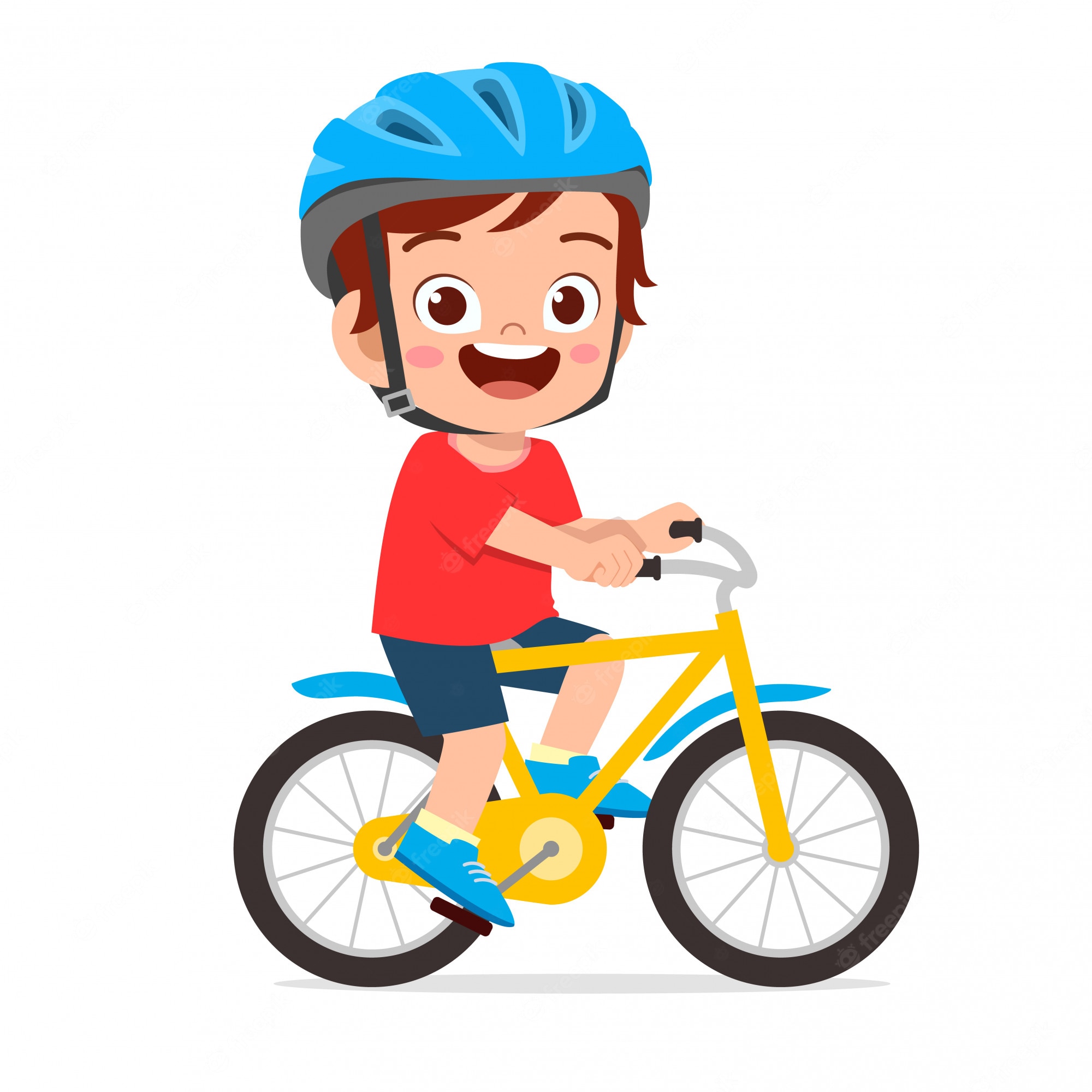 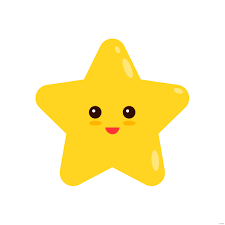 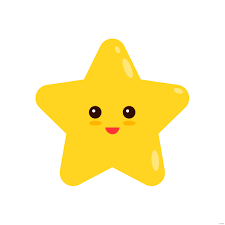 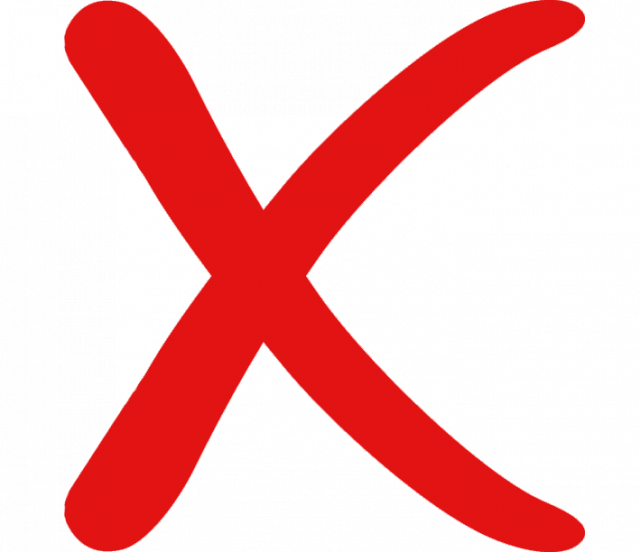 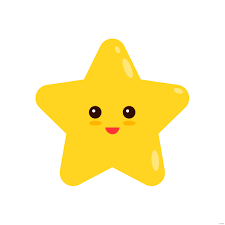 ….., I can’t.
Back
No
Can you ………………….?
ride a bike
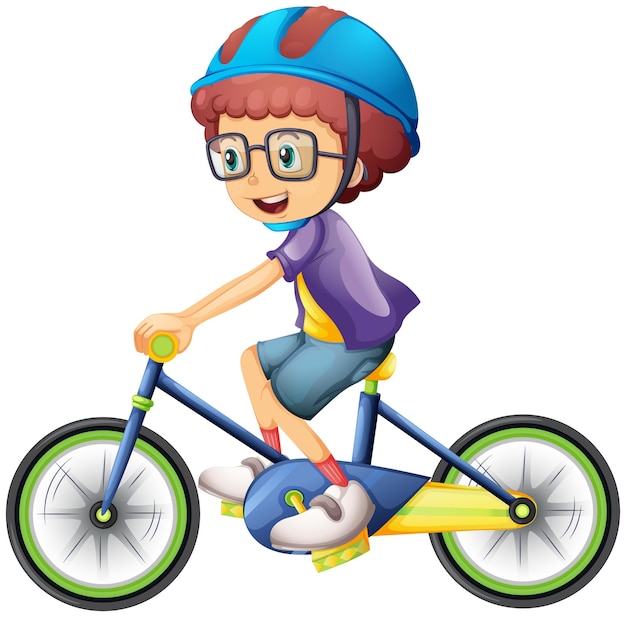 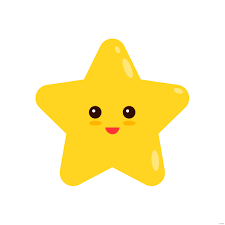 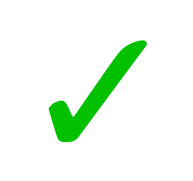 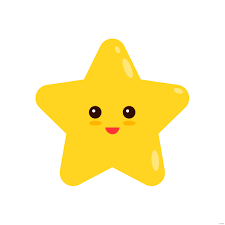 Yes, …………..
I can
Back
Can you ………………….?
fly a kite
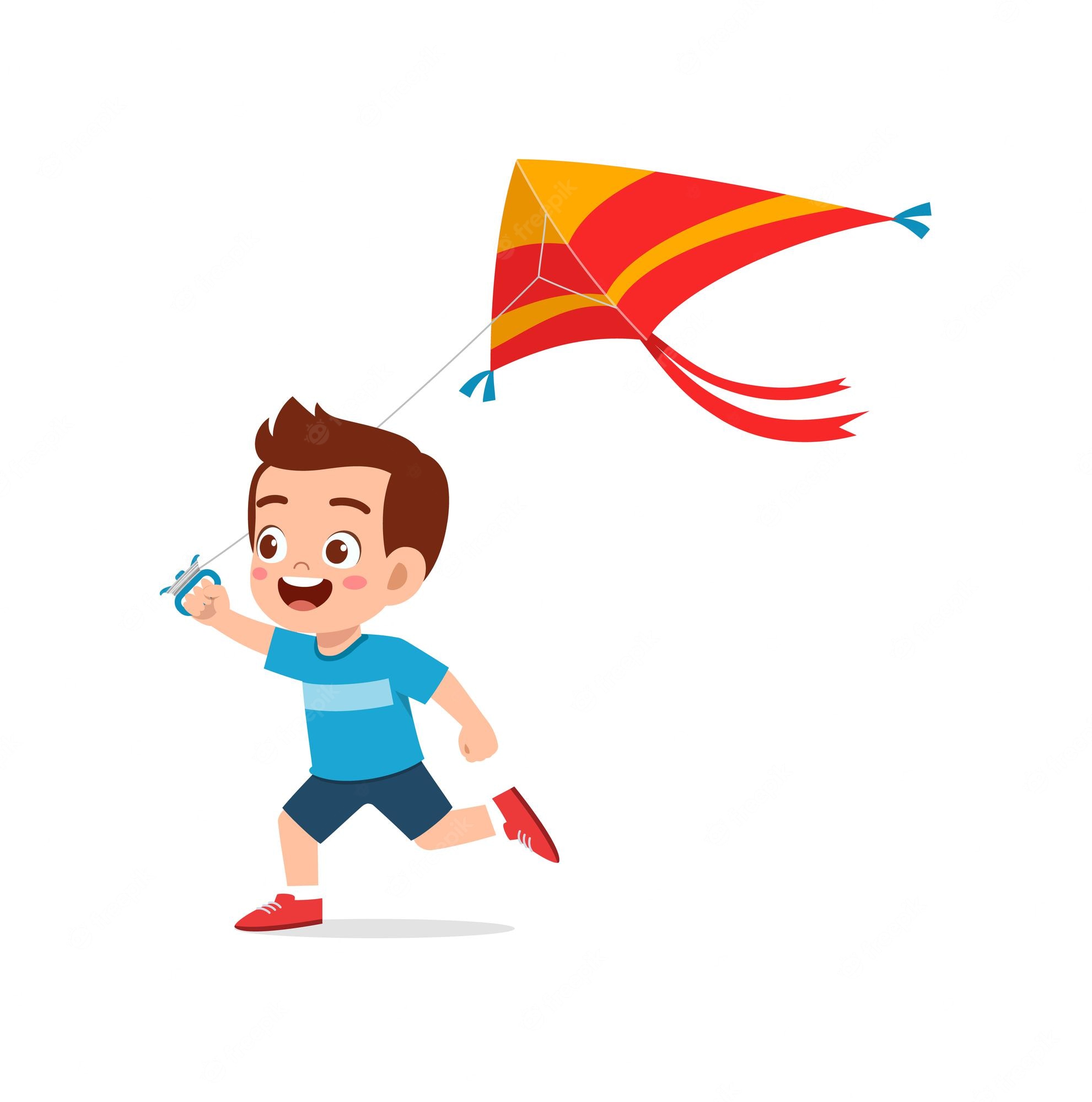 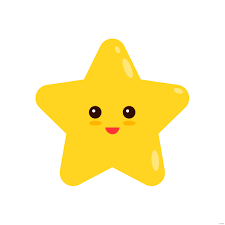 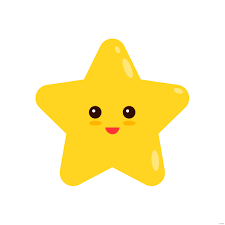 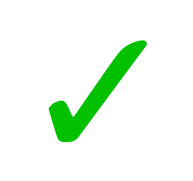 ….., I can.
Back
Yes
Can you ………………..………….?
play the piano
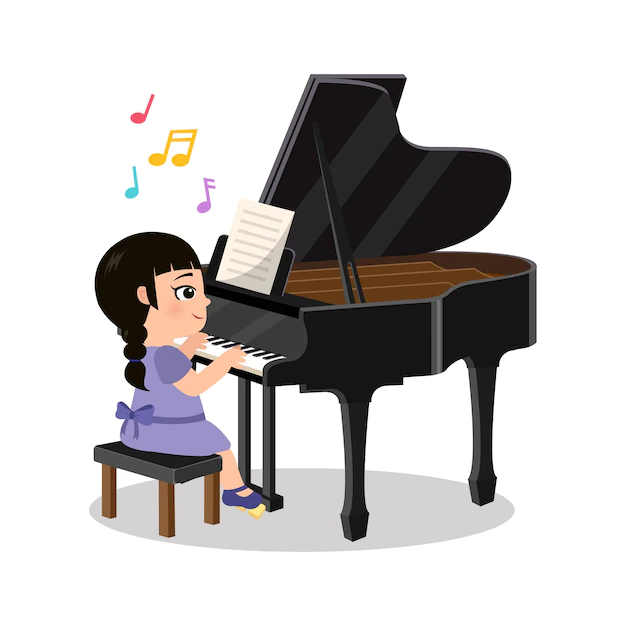 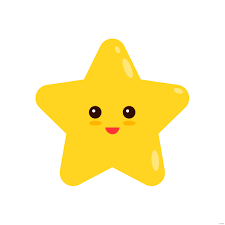 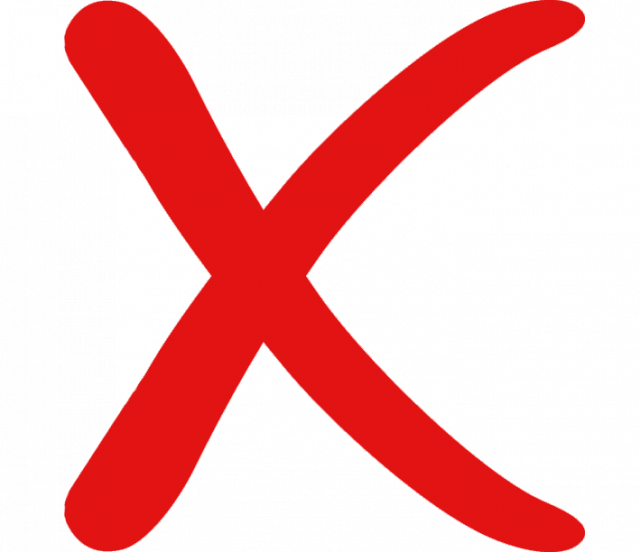 No, ……………….
I can’t
Back
Can you ………….…………….?
play the piano
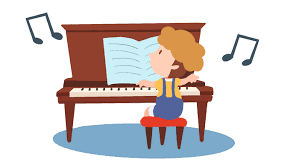 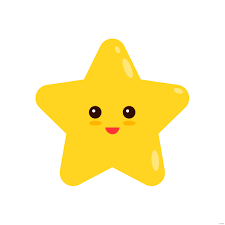 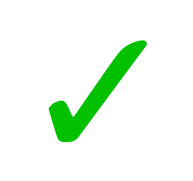 ….., I can.
Back
Yes
Can you ……………………….?
ride a horse
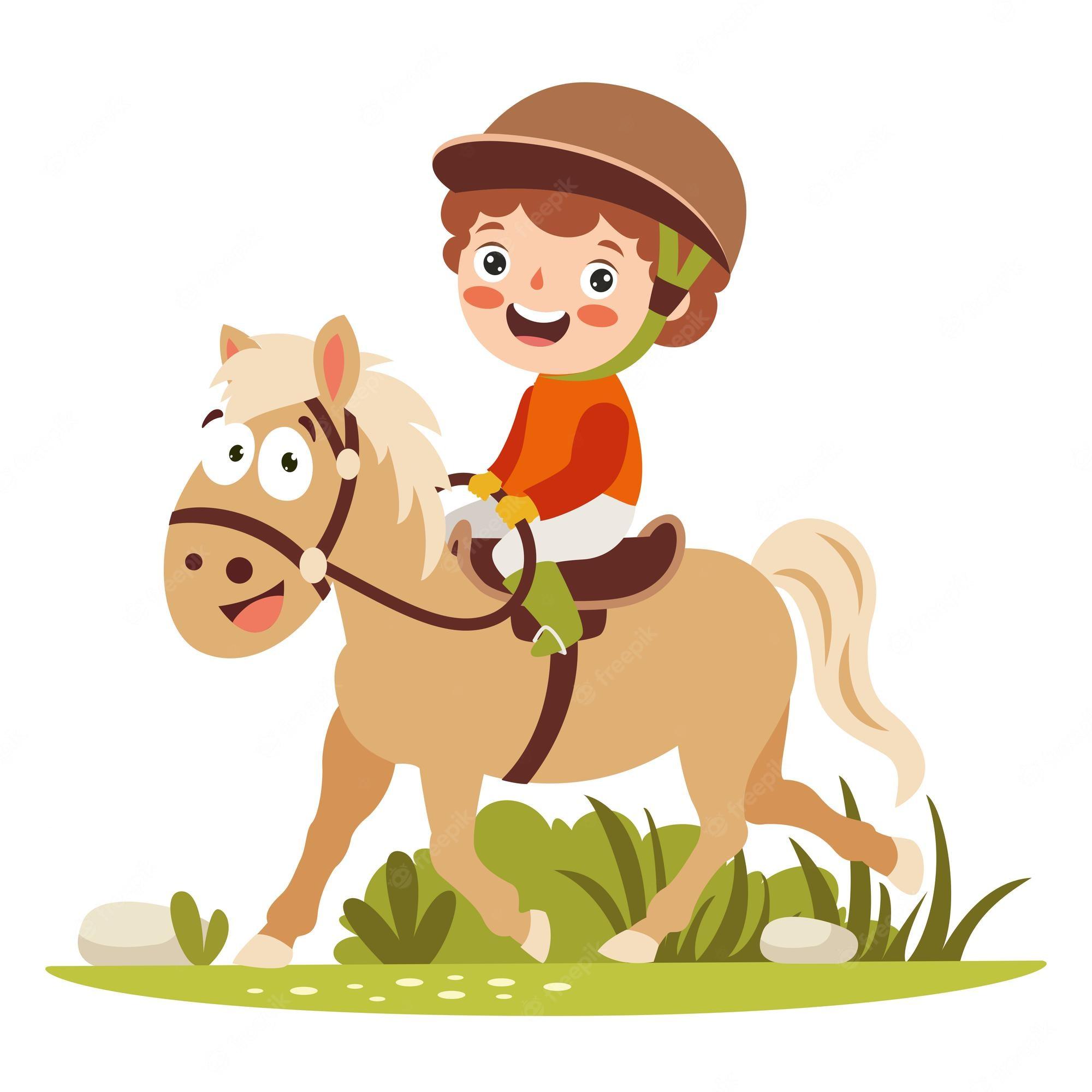 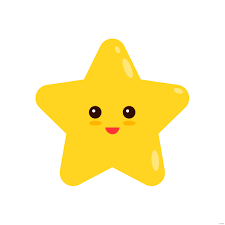 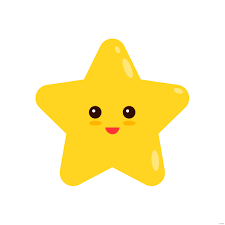 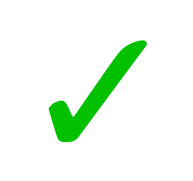 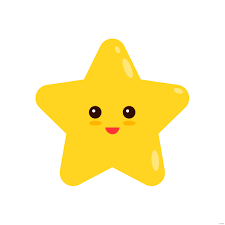 Yes, …………..
I can
Back
Can you ………………….?
skip
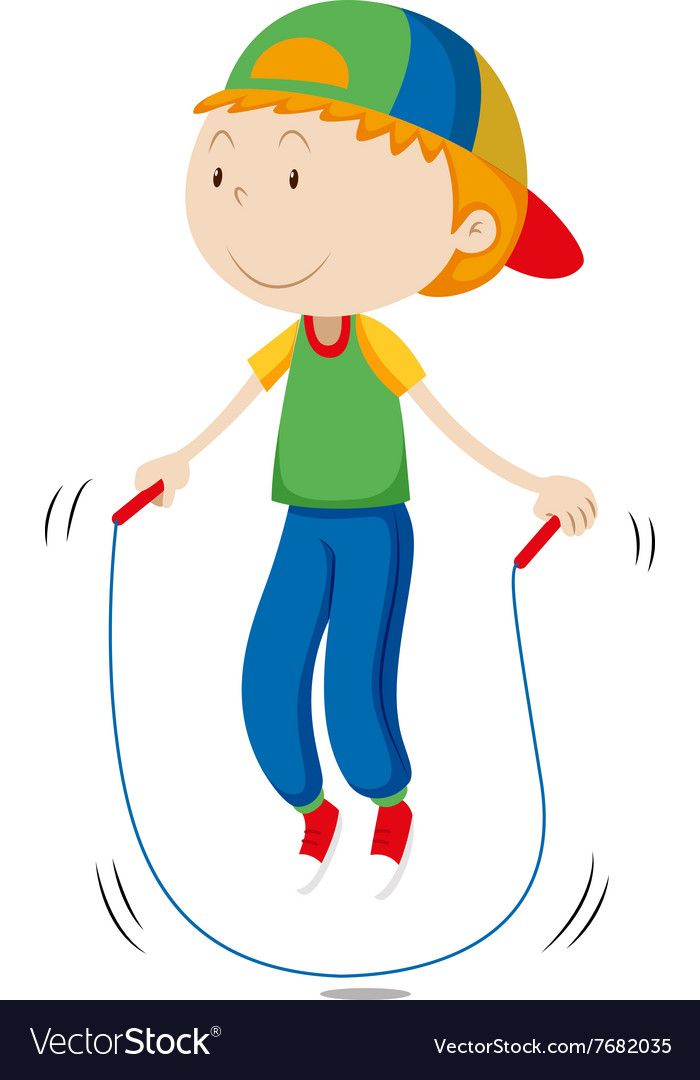 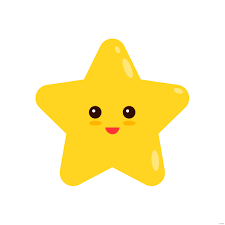 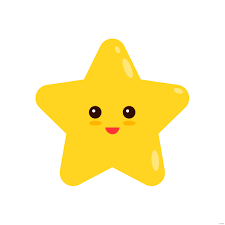 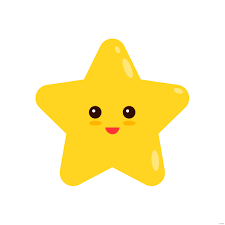 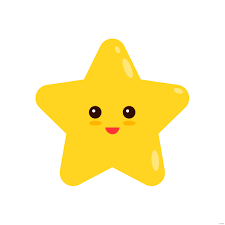 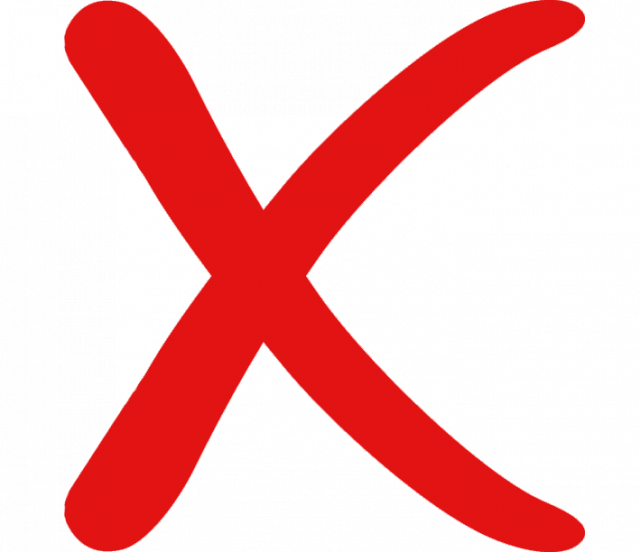 No, ………………..
I can’t
Back
Put a tick (✓) and a cross (x) for you. Then ask your friends and put a tick or a cross.
Can you …………………?
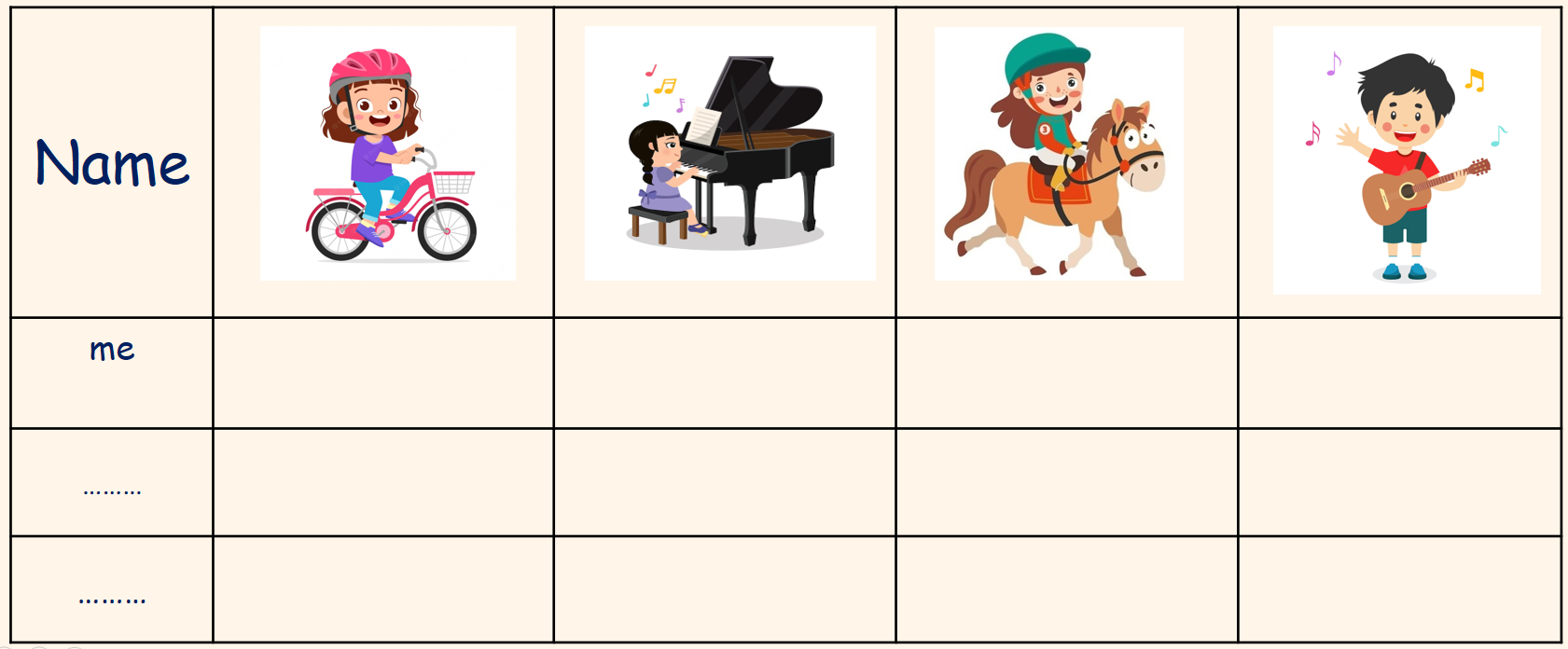 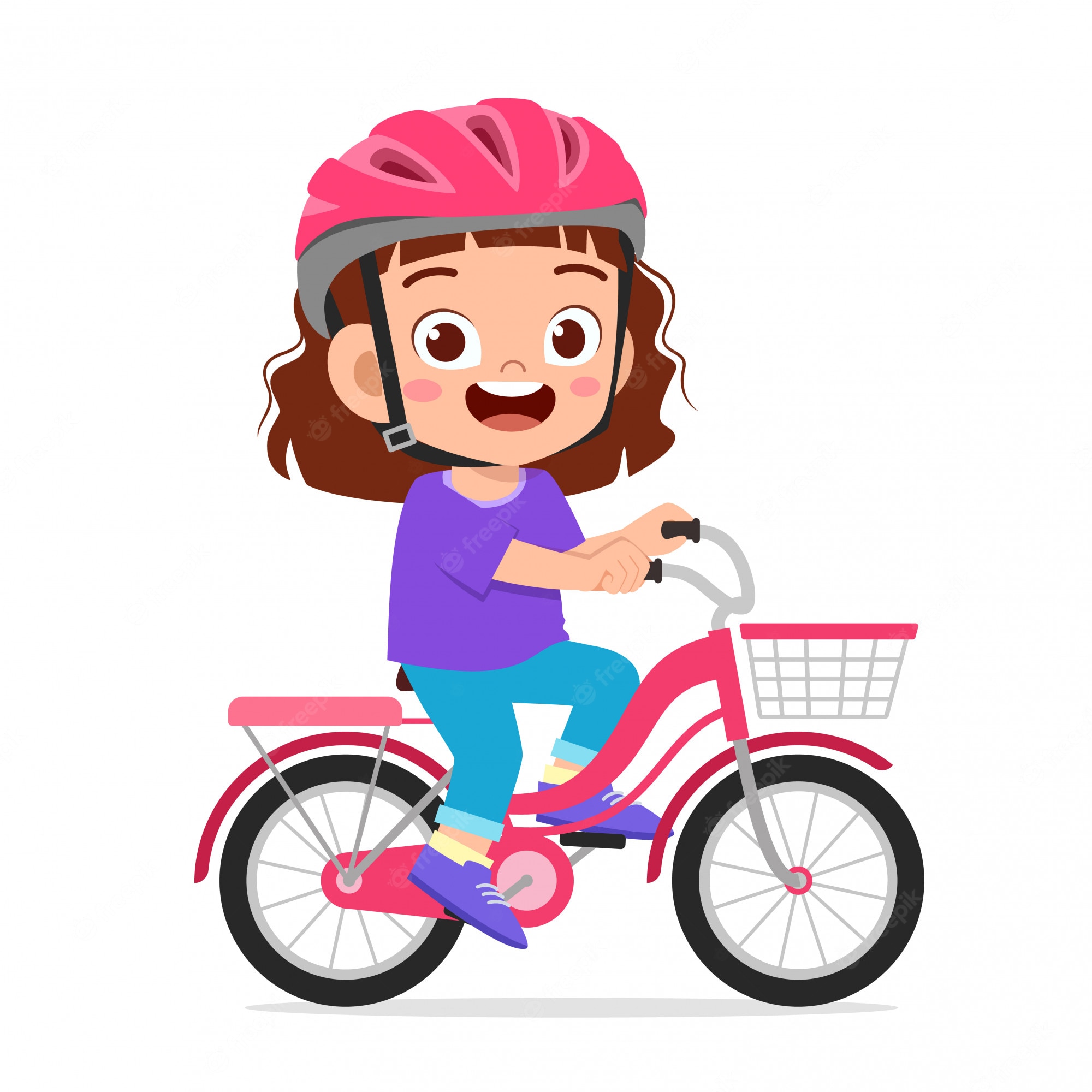 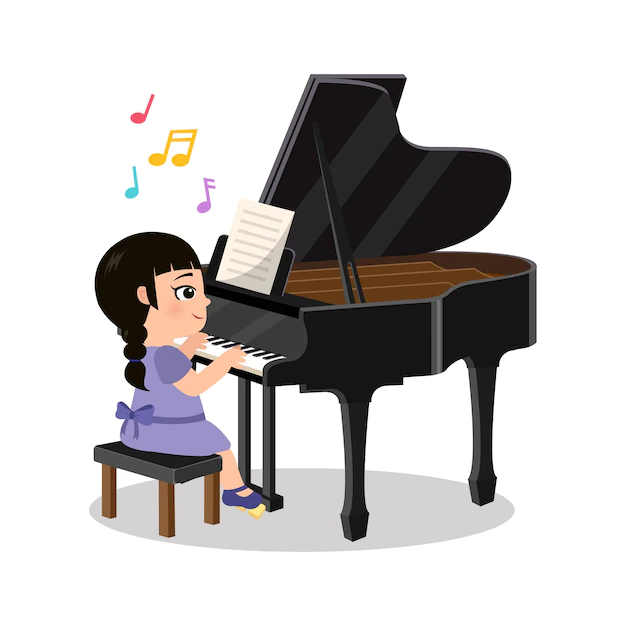 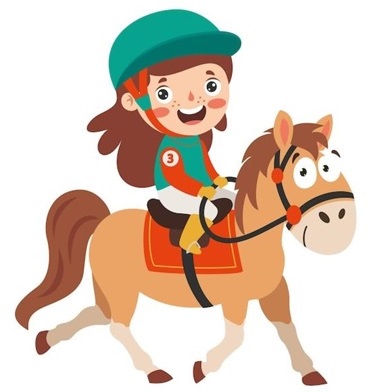 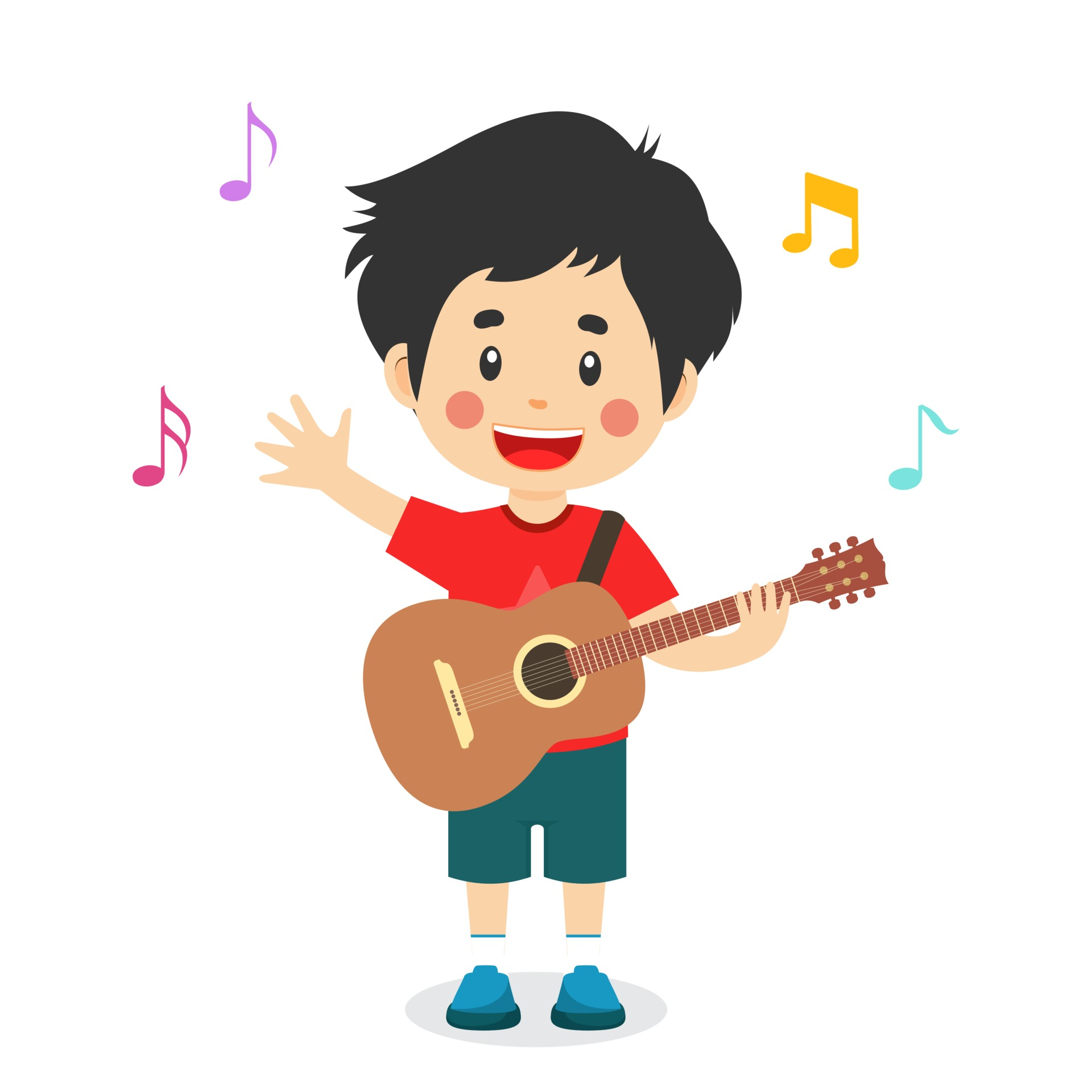